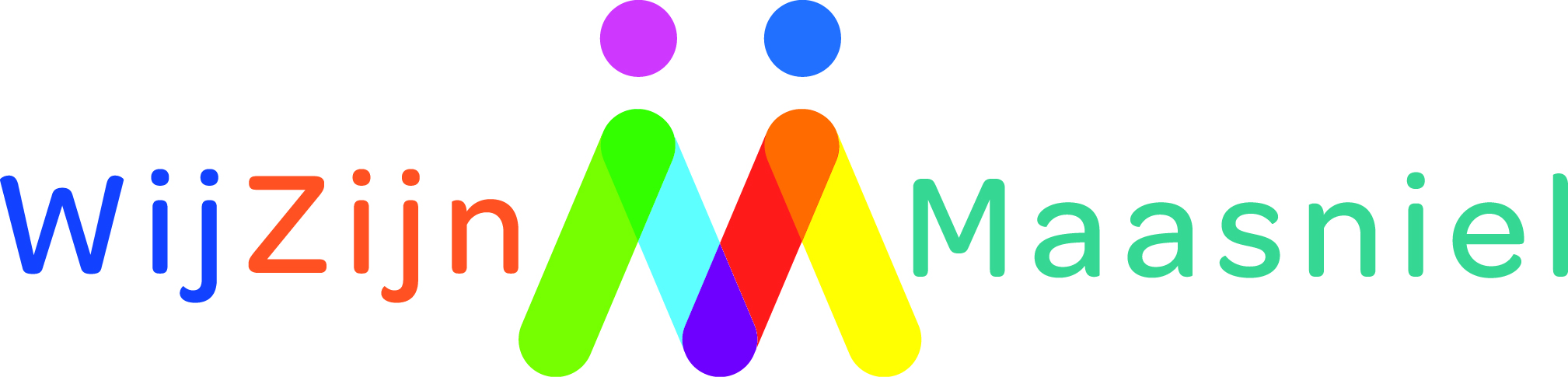 Presentatie Stichting Ruimte - maandag 25 februari 2019
Patricia Vaessen – Penningmeester WijZijnMaasniel
Totstandkoming Enquête
• Ontstaan werkgroep:
- Burgerinitiatief met gemotiveerde vrijwilligers
- Niet gedreven vanuit politiek of gemeente, wel ondersteund

• Ontstaan vragenlijst:
- Aansluiting Neel Laef
- 45 vragen, mei 2018
- 4000 huis-aan-huis rondgebracht, 5 inleverpunten
- 527 ingeleverd
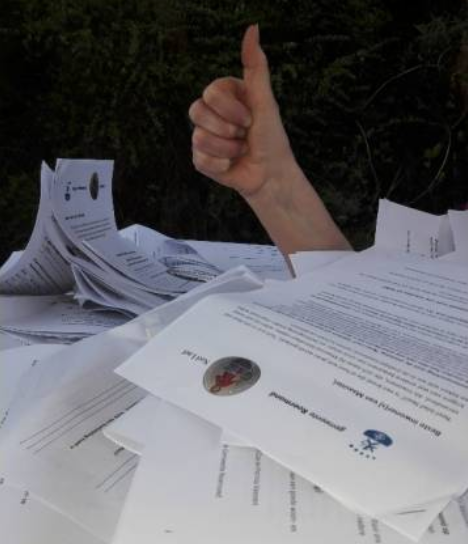 Neel Laef
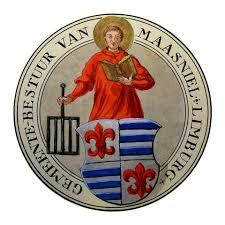 Gericht op:
- Activiteiten
- Dodenherdenking
- Meiboom
- St. Maarten
-  Kerstboom
- Waterputten
- Neel Laef heeft brede doelstelling waar initiatief vragenlijst prima in past
- Neel Laef staat open voor samenwerking en vernieuwing
Resultaten Enquête
Resultaten Enquête
Algemeen beeld
- We wonen graag in Maasniel!
- 95% is tevreden
- 96% voelt zich thuis
- Meer dan 65% wil de rest van leven in Maasniel blijven
- Maar er zijn zeker zaken te verbeteren!
Rijk verenigingsleven!                                               Ontbrekende verenigingen:
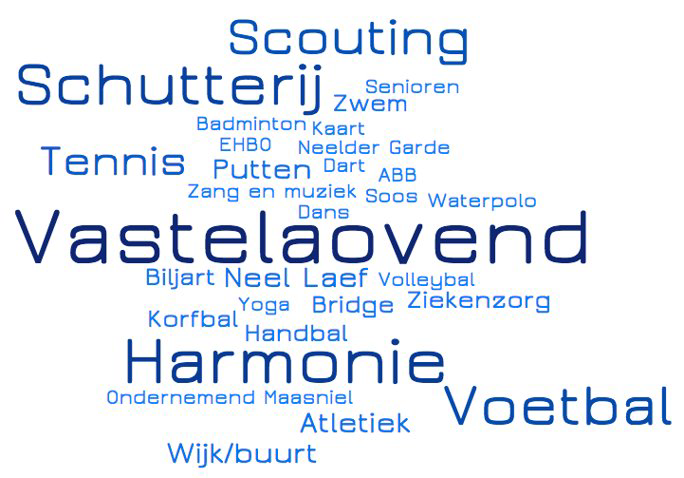 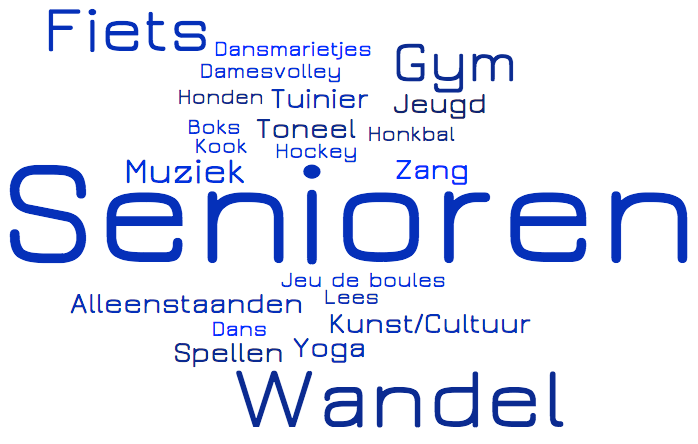 Activiteiten
- VastelaovesVillaasj
- Dodenherdenking
- Sint Maarten
- Kerstmarkt
- Burgerschieten
- Thoorenfeest
- Meiboom
-  Kermis
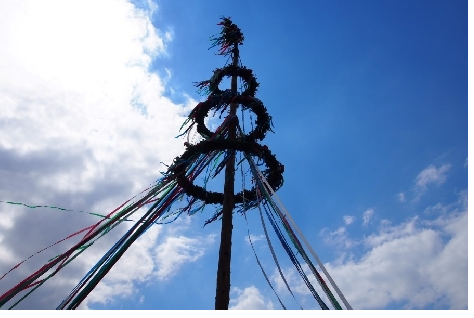 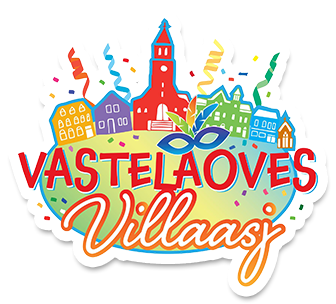 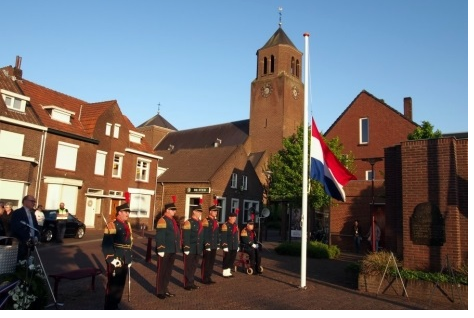 Wat missen we?
Winkels
- Alle voorzieningen dichtbij

Verbeterpunten:
- Horeca + terras
- Leegstand
- Kopen in eigen dorp
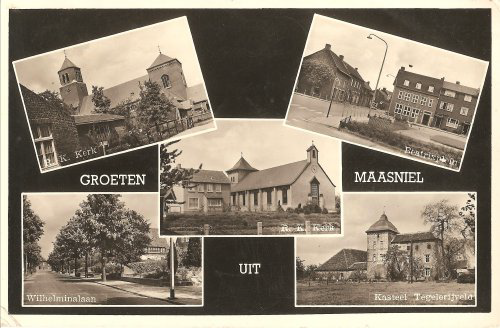 Leefbaar – Schoon
Hondenpoep
- Zwerfvuil
- Verloedering kern
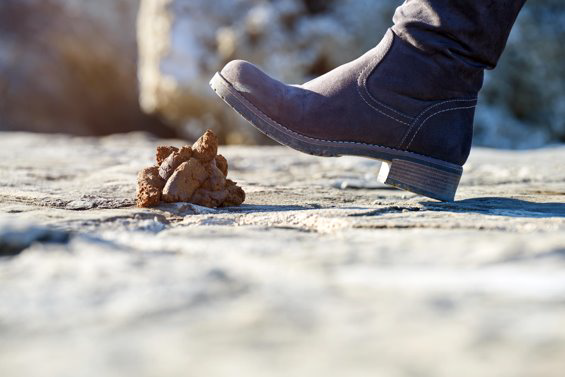 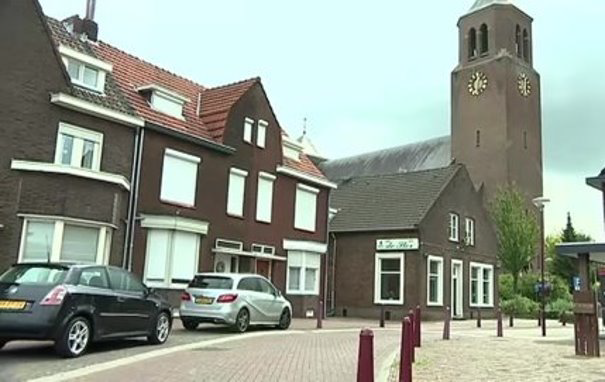 Leefbaar - Groen
- Onderhoud Raadhuisstraat
- Onderhoud groenvoorziening
- Onderhoud pleinen (Plein 1999, Betjesplein)
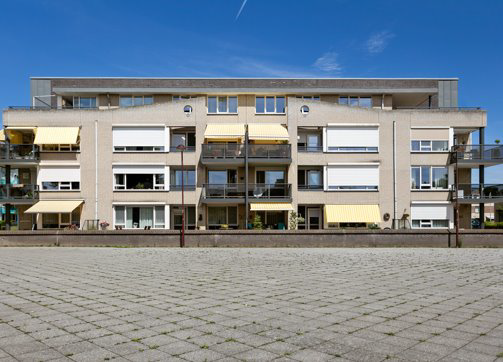 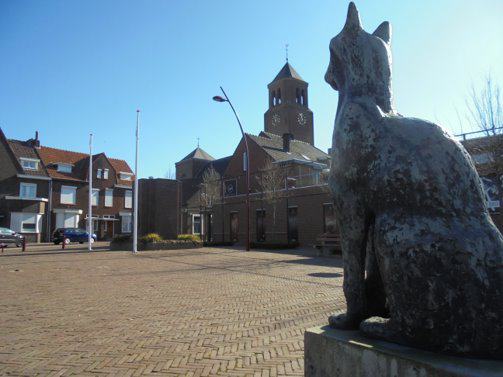 Leefbaar  - Verkeer
- Te hard rijden + vrachtverkeer in kern (Julianalaan, Elmpterweg, Wilhelminalaan, Eiermarkt)
- Situatie Primera
- Kruispunten (fietsers, Wilhelminalaan)
- Parkeersituatie bij winkelcentrum (parkeerschijf?)
- Te weinig openbaar vervoer
- Foutief parkeren (op stoep)
- Handhaven, beboeten, wetten
Veiligheid
- Trottoirs (rollator, stoepen scheef, stoep Elmpterweg)
- Inbraken, autobranden, drugsoverlast, gevoel van onveiligheid
- Te weinig politie + boa's zichtbaar op straat
Communicatie
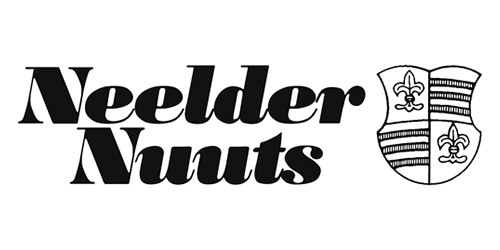 - Neelder Nuuts populair
- Thema-avonden
- Één communicatie-kanaal gebruiken, ook digitaal
Next Door
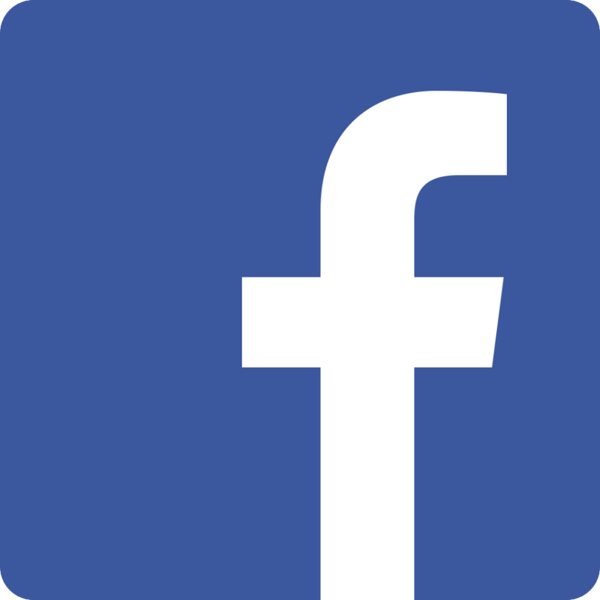 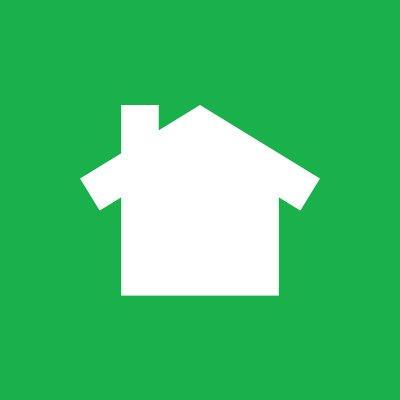 Neel laten bruisen – Neel Laef
- Hoe gaan we dit SAMEN bereiken?
- Quote (vrouw, 68 jaar):
"Als we allemaal 1 stapje méér doen
voor de omgeving en leefbaarheid dan
zijn we al een heel stuk verder!"
Voorgestelde werkgroepen
- Activiteiten
- Schoon
- Groen
- Verkeer
- Veiligheid
- Communicatie
Vrijwilligersavond juni 2018
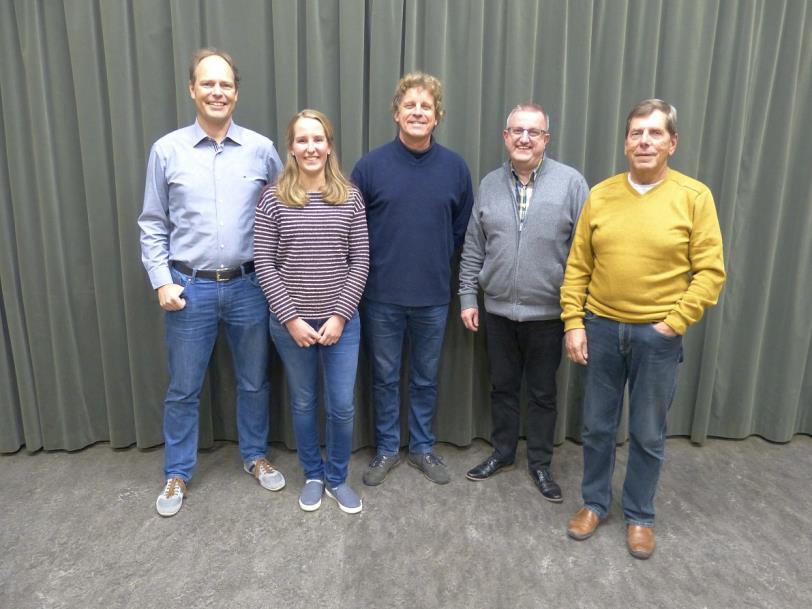 Bestuur
v.l.n.r. roel nijsen - Patricia Vaessen - Paul wijenberg - 	hans lucas - wil cox
2.1
Doel van het bestuur
Versterken van de leefbaarheid in Maasniel

 Schakelen: tussen Gemeente en Burger
 Verbinden:  van bestaande en nieuwe initiatieven & activiteiten
 Faciliteren: van de diverse werkgroepen
2.2
[Speaker Notes: Hoofddoel: Versterken van de leefbaarheid van Maasniel, waar nodig en gewenst. In Doelgebied: “Groot-Maasniel”.
Schakel: nauw contact met de gemeente, oa Anneke Brits zit om de maand bij bestuursvergadering. Cynthia Uijens over subsidieaanvraag.
Verbinden: van bestaande en nieuwe initiatieven & activiteiten in Maasniel
Ieder bestuurslid zit een werkgroep voor. Tijdens de bestuursvergadering worden de vorderingen per werkgroep besproken.]
Wat hebben we al gedaan en bereikt?
Aantal vrijwilligers = 45
  5 werkgroepen aan de slag!
  Overname SMO
  Vernieuwde statuten 
  AED Brikkenoven
2.3
[Speaker Notes: Op dit moment 45 vrijwilligers. Vrijwilligerswerving waar nodig, voldoende aandacht voor de reeds actieve vrijwilligers
Vrijwilligers verdeeld over 5 werkgroepen: Veiligheid, Verkeer, Activiteiten, Communicatie en Schoon & Groen. Presenteren zich (en hun vorderingen) hierna
Overname SMO, Stichting Maasniels Overleg. ‘Slapende’ vereniging, kunnen overnemen. Per 31 december zijn wij officieel (KvK) ingeschreven onder de naam WZM en hebben wij eigen, vernieuwde statuten bij de notaris laten passeren.
Statuten waren verouderd, hebben we herzien en gemoderniseerd.
Buurtvereniging Brikkenoven is opgeheven, waren opzoek naar een overnamekandidaat voor de AED. WG Veiligheid neemt dit onderwerp op zich.]
Wat gaan we in 2019 doen?
Achter de schermen – op bestuurlijk niveau
  Ontwikkelen en/of aanjagen van aansprekende dorpsactiviteiten
  Wijkrondgangen organiseren
2.4
[Speaker Notes: Achter de schermen = Verstevigen van de bestuurlijke organisatie van “WijzijnMaasniel”:
 Juridische rechtspersoon Stichting (Anbi) 
 Huishoudelijk Reglement
 Uitwerken beleidsplan
 Lokaal netwerk met andere verenigingen en initiatieven versterken
 Contact en samenwerking met Gemeentelijke kernfiguren zoals wethouder (EERSTE AFSPRAAK MET DHR. EVERS STAAT) en wijkregisseur versterken
 Financieringen dorpsinitiatief voldoende borgen (waaronder subsidies)
Ontwikkelen en/of aanjagen van aansprekende dorpsactiviteiten (waaronder thema “60 jarig jubileum Annexatie”)
Wijkrondgangen op thema (of algemeen)]
Activiteiten
Rudi kuijltjes – leo dijcks – john cox - camilla forsman – 
patricia daemen en  paul wijenberg (bestuur)
3.1
Doel van de werkgroep
Inventarisatie van bestaande activiteiten en initiatieven

  Bevorderen van  Maasnielse samenwerkingen

  In kaart brengen van beschikbare mensen, materialen en locaties
 
  (Hulp bij )het faciliteren van en aanjagen van dorpsactiviteiten
3.2
Wat hebben we al bereikt?
Opstarten en organiseren van de werkgroep (mensen en doelen)

Jaarplan en begroting 2019 

Organisatie van deze Nieuwjaarsactiviteit
3.3
Wat gaan we in 2019 doen?
Hulp bij inventarisatie van verenigingen en activiteiten

Klankbord voor verenigingen en activiteiten

Meet-and-greet-activiteit van en voor verenigingen

Aanjagen activiteiten in het kader van 60 jaar Truuk nao Neel
3.4
Communicatie
Ruud Heldens - eric gerbers - Mariëlle Jereskes -                           henk ten vaarwerk en Roel Nijsen (bestuur)
4.1
Doel van de werkgroep
Zo veel mogelijke info over Maasniel op één plek

  Faciliteren centraal communicatie platform inclusief agenda 

  Verzorgen van de communicatie van WijZijnMaasniel
4.2
[Speaker Notes: Uit de enquete kwam naar voren: 
Afstemmen met verenigingen
Eén communicatie platform bieden (papier en digitaal)
Centrale agenda aanbieden


Die punten zijn ook ons doel.]
Wat hebben we al bereikt?
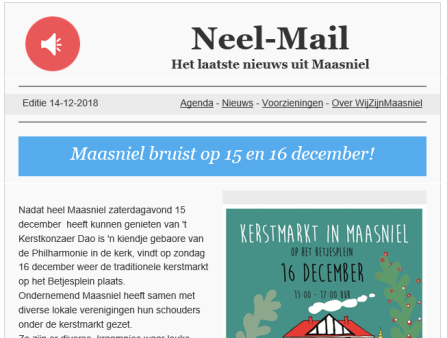 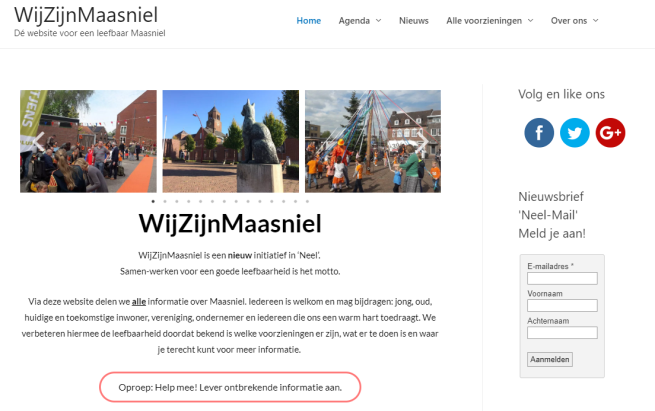 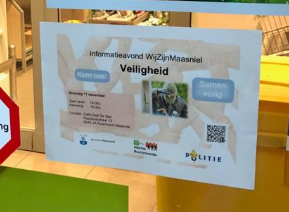 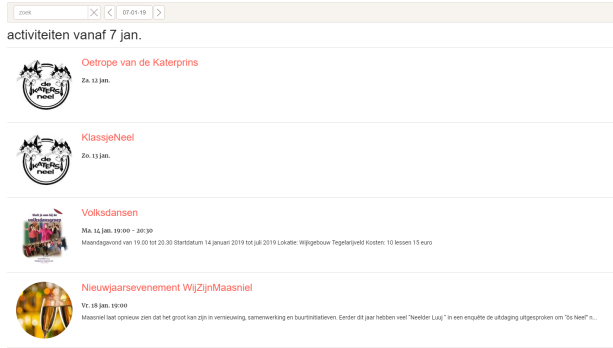 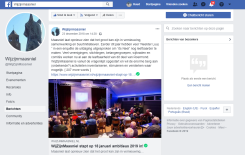 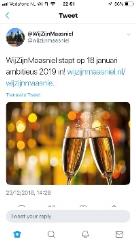 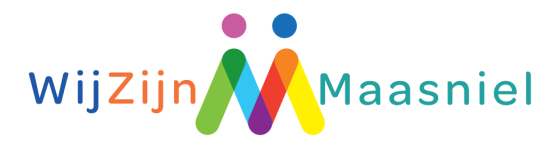 4.3
[Speaker Notes: Iedereen heeft inmiddels wel de website, centrale agenda en Neel-mail gezien. 

Uiteraard het logo is belangrijk

Ook hebben Twitter en Facebook en natuurlijk de ouderwetse aanplakbiljetten als er een belangrijke activiteit is.

Belangrijkste echter is om dit allemaal te onderhouden.  Het opzetten is relatief gezien eenvoudig, maar we hebben input van jullie allemaal nodig om te zorgen dat dit ook gevuld blijft.   Mensen kijken alleen op je communicatie kanalen als je ook wat te melden hebt.]
Wat gaan we in 2019 doen?
Onderhouden en uitbouwen van de communicatiekanalen
  Opstellen communicatieplan
  Inventariseren mogelijke fysieke kanalen
  Ondersteunen werkgroepen
4.4
[Speaker Notes: Zoals gezegd onderhouden.

We gaan een communicatie plan, waarin we zullen aangeven hoe we de verschillende items zullen gaan communiceren,  hoe zaken aangeleverd kunnen worden, etc. Ook huisstijl zal hier een onderdeel van zijn.

Verder hebben we nog tal van andere ideeën, zoals het opzetten van een beeldbank, een forum voor & door mensen uit Maasniel, misschien nog een app, etc. 

En uiteraard als jullie hulp  nodig hebben bij het communiceren, dan zijn we er voor ondersteuning.]
Werkgroep Schoon & Groen
Frans van Deutekom - Hilde Frencken – Sjef Landstra – Léonie Bertjens - Cees van Bijnen - Mariëtte Polmans –    Nelly Wijenberg - Annette Wijnands - Monique beckers en Patricia Vaessen (bestuur)
5.1
Doel van de werkgroep
Schonere en Groenere leefomgeving in Maasniel

  Minder zwerfafval
  Minder hondenpoep 
  Verfraaien van aanzicht door groen
5.2.
[Speaker Notes: Zwerfafval, hondenpoep en groen zijn speerpunten.]
Wat hebben we al gedaan en bereikt?
Informatie verzamelen Gemeente:
 onderhoud groen
 afvalinzameling
 hondenbeleid
  Overzicht van alle afvalbakken (vuilnis + hondenpoep)
  Inventarisatie probleemgebieden
5.3.
[Speaker Notes: Informatie verzamelen vanuit gemeente:
 Informatie op website Gemeente + Gesprek met Anneke (Wijkregisseur)
 Nota beheer en onderhoud (bestek voor de aanbesteding, het niveau van het onderhoud en het beleid van de gemeente)
 Informatie over geveltuinen, boomspiegel-adoptie
 Wanneer en waar wordt er afval opgehaald, in kaart brengen van prikacties door verschillende scholen.
 Worden hondenpoepafvalbakken voldoende geleegd, worden rode zakjes voldoende bijgevuld?
Zelf overzicht gemaakt van alle afvalbakken in Maasniel, zijn er afvalbakken die verplaatst moeten worden?
Inventarisatie probleemgebieden: zwerfafval, hondenpoep, groenstroken]
Wat gaan we in 2019 doen?
Opschoonactiviteit aanstaande maandag!
  In gesprek met Plus Rutjens over zwerfvuil
  Plantenruil in het voorjaar op het Betjesplein
  Plan schrijven voor ‘paradepaardjes’
5.4.
[Speaker Notes: Opschoonactiviteit aanstaande maandag in samenwerking met Basisschool Neel
We zouden graag in gesprek willen gaan met Dhr. Rutjens over het zwerfvuil rondom de Plus
Plantenruil organiseren in het voorjaar op het Betjesplein (kamerplanten zijn weer helemaal ‘in’)
We willen een ‘paradepaardje’ uitkiezen en daar een plan voor schrijven om bij de gemeente in te dienen. Draagvlak onderzoeken. Dat kan zijn Tiny Forest, Bloembakken op het Betjesplein of bijvoorbeeld een hondenspeeltuin zoals in Swalmen.]
WerkgroepVeiligheid  en AED
Jack en Helene Cremers - Renate van Heck - Coby Christ - Noud de Ponti - Elly Selder - Marian Lauwers - Mieke Clerx en Wil Cox (bestuur)
6.1
Doel van de werkgroep
Verhogen de veiligheid (gevoel) in Maasniel

  Veiligheidsgevoel in de diverse wijken van Maasniel verbeteren
  Schakelfunctie tussen burger <-> Gemeente waar nodig: tussen   	melding en verbeteracties.
  Dekkend netwerk van AED-apparaten incl. beheer, onderhoud en 	gebruik nastreven
6.2
Wat hebben we al gedaan en bereikt?
Probleemgebieden m.b.t. veiligheid in kaart gebracht
  Samenwerking met Gemeente/ Politie/ Boa’s aangegaan
  Regelmatig overleg om voortgang te bespreken
  Veiligheid avond georganiseerd 11 dec. 2018
  AED van buurtvereniging Brikkenhoven overgenomen
6.3
Wat gaan we in 2019 doen?
Contact met Gemeente/ Politie/ Boa’s structureel intensiveren
  Rondgang organiseren om probleemgebieden zichtbaar te maken 
  Verbeterplannen hieraan koppelen
  Hulpverleners opleiden
6.4
Verkeer
Gijs Janssen – Pieter Deltrap – Mary bronkhorst - Riny Reumers -Bas Kievit van haaften - edwin luiben en Hans lucas (bestuur)
7.1
Doel van de werkgroep
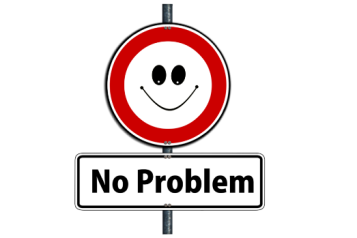 Problemen oplossen      

  In kaart brengen van de knelpunten
  Oplossingen bespreken en aandragen
  Bewoners bevragen en informeren
  In gesprek met Gemeente en Politie
7.2.
[Speaker Notes: Zwerfafval, hondenpoep en groen zijn speerpunten.]
Wat hebben we al bereikt?
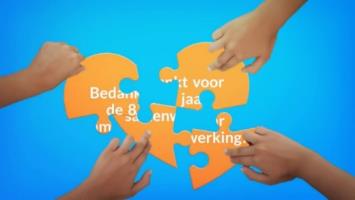 Knelpunten besproken									

Gesprek met wethouder Evers over 
de toegang / uitgang v/h Neeldervelt
trottoir en fietspad Elmpterweg

Diverse contacten met bewoners Eiermarkt / Gebroeklaan
7.3
Wat gaan we in 2019 doen?
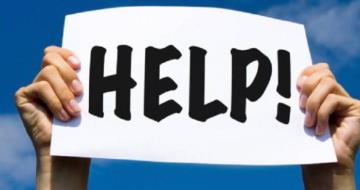 Fietsend lerend en bekijken							
Raadhuisstraat / Beekweg omdraaien ??
Parkeren Primera
Kruispunt Elmpterweg / Kerkeveldlaan
Vrachtverkeer door de wijk
Parkeren Raadhuisstraat
Julianalaan – Hoekstraat – Wilhelminalaan - Beekweg
7.4
Contact met Gemeente
- Verloopt via Anneke Brits

- Mogelijkheden vs. Moeilijkheden

- Wat hebben we nodig? Wat kunnen we verwachten?
Bedankt voor jullie aandacht. Zijn er nog vragen?